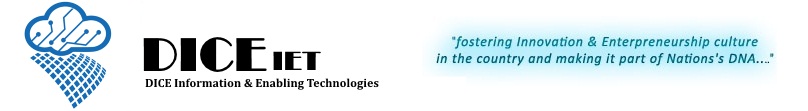 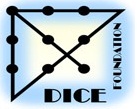 Big Data
Business & Innovation Opportunities, Adoption Challenges, Use Cases
Zeshan M. Jalali
March 20th 2017
[Speaker Notes: Zeshan Mansoor Jalali is a network and information security architecture and engineering professional. He has over 17 years of industry experience working at large,highly integrated multi-vendor datacenter network environments at service providers, enterprises, global technology companies,multinational system integrators,and top financial institutions in the USA, Canada, MiddleEast and remote consulting in ASPAC and EMEA regions. He is based in Michigan, USA and works for Citigroup as a Senior Network Architect, VP. He completed B.E in Computer Systems from NED (Batch 1994-95) and received Masters in Information Systems with concentration in Information Management from Stevens Institute of Technology, New Jersey. He holds prestigious industry certifications CCIE Security, CISSP, CRISC. He volunteers as an instructor for ISACA Detroit Chapter certificate review courses.He can be reached at zeshan.jalali@dicefoundation.org]
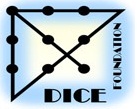 Agenda
Big Data Overview

Big Data Advantage – Value & Innovation

Big Data Use Case Scenarios

Big Data Adoption Challenges

Big Data Solution
2
2
[Speaker Notes: Seminar/Webinar Topic:  Big Data - Business & Innovation Opportunities, Adaption Challenges,  Use Cases 

We will be discussing:
 - the emerging or the emerged information and knowledge management trend of Big Data. 

 - how to leverage it to create business and innovation opportunities for organizations, 

 - what are the various challenges associated ranging from cultural to organizational, technological, architectural, data management, budgetary, data security and privacy related etc

 - What are the emerging techniques available to incorporate big data into innovation and business processes.]
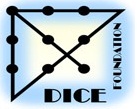 Big Data Overview
Data, Information, and Knowledge (D, I, K) are distinct terms. 

Data is an intangible critical asset and source of advantage for an individual or organization. 

BIG DATA – May be termed as Extremism of (D, I, K)

“BIG DATA” may refer to “datasets whose size is beyond the ability of typical database tools to capture, store, manage and analyze” (McKinsey)

Common features of BIG DATA- The V’s

Volume: Amount of data storage probably in Zettabytes (ZB>EB>PB>TB>GB>MB)

Velocity/Variability: Rate of data accumulation or precipitation 

Variety: Types, forms, kinds of data or data diversity, structured, semi-structured, unstructured data

Veracity: Fidelity, legitimacy, accuracy

Sources of BIG DATA:
Organization’s systems, tools, machines, processes, workforce, customers, Vendors

Social media, Internet of Things (IoT)

And any digital trace captured, generated from the digitization of data
3
3
[Speaker Notes: Today, Data, information and knowledge are used interchangeably. These can be distinguished as they are distinct terms academically but even in academia “business” the trend has been changing. Most big firms and consulting companies and even public sector organizations do not make sufficiently clear distinctions. Therefore, in practice, managing information or knowledge is not very different from managing data or data analytics.

Regardless, whether it is an organization’s data or an individual’s information, knowledge or wisdom, it is a source of creating value for the respective entity, it is an important asset and a source of advantage. It must be harnessed, protected, analyzed and exploited for creating business value, innovation opportunities, and establishing a culture of fact-based decision making. 

In recent times, humans and human created systems, machines, tools, processes have been a source of extreme amount of data. This phenomenon of data extremism may be termed as BIG DATA.  Big Data may be related to datasets whose size, scale, diversity and complexity  is beyond the capacity of traditional database and analytical tools to capture, store, manage, analyze and then turning it into insight and insight into  innovation concept and profitable business opportunities.

Let us discuss about the V’s of BIG DATA – these are the common characteristics of BIG DATA found in different definitions of it floating in the industry.

Volume is the magnitude of the data generated or stored. It could easily be in Zettabytes or even Yottabytes with the amount data creation activities taking place.

Velocity is the fast never ending rate at which data is being accumulated in almost real-time from different sources. Think about twitter tweets, linkedin profile creations/views/message exchanges, endorsements etc, Facebook, WhatsApp, IMO social activities and so on.

Variety – reflect the diversity of data generated from organization’s systems, tools, machines, processes, workforce, customers, Vendors, social media, Internet of Things, wearable technologies. 
           +Structured Data – Relational DB, Spreadsheets, follows an organized model, easily query able
           +Unstructured Data – Texts, blogs, social media content, does not follow an organized model
           +Semi-structured Data – XML scripts, JSON Scripts, HTML files, software codes etc which follow some structure to organize data.

Veracity -  How accurate, clear, structured this tons of data is so it can be easily analyzed, mined and visualized to produce accurate insights, innovative ideas and smarter outcomes]
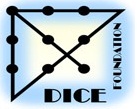 Big Data Advantage – Value & Innovation
BIG DATA – catalyst for fast paced innovation and business value creation

Significant reduction in time to conduct market research

Reliable SWOT analysis

Identify and prioritize customers and market needs ahead of the game

Innovate new and right products and services

Faster time to market for products and services

Identify weak products and service earlier in the development stage

Eliminate features which are less or not in demand to increase focus on new things

Exploit cloud computing and cloud service platforms for capacity, cost effective analytics

Increased profitability, productivity, efficiency, customer satisfaction

Improved healthcare services,  collaboration for innovation
4
4
[Speaker Notes: Human intellectual capital has BIG DATA at their disposal. Using cognitive techniques, their tacit knowledge, analytical skills and tools, Community of Practice techniques, socializing, they can give meaning to the patterns of this high volume, highly variable, broad and complex variety of data assets. 

The task at hand is to collect, synthesize, analyze and synergize Big DATA and integrate the results with other avenues of market research in order to create value and incorporate BIG DATA Analytics into the innovation process. 

While periodic surveys, focus groups, behavior observation and ethnographic studies are still important sources of customer reaction and market research, these techniques do not scale to the requirements of global markets or mass customization. With big data analysis, time to conduct market research and carry out reliable SWOT analysis reduces significantly. 

This in turn create so many business opportunities in manufacturing, software, and service industry. For example, quicker to market with new products and services; identifying weak product and service candidates earlier in the development cycle; eliminating features that customers don't want while adding features they are will to pay a premium for; and identifying and prioritizing requirements for specific markets.

The value, insight and growth that can be created with Big data-riven is not just with increased profitability but it can be in terms of satisfied customers, process efficiencies, human and systems productivity and better exploitation of cloud computing infrastructures. 

The bottom line is that the more you know about your customers, and the more you incorporate that knowledge into products and service, the more
positive the impact on return on investments, profit margins and market share, and reputation.]
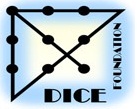 Big Data Adoption Challenges
Organizations may face many challenges when trying to manage or utilize BIG DATA

Cultural or Human
Leadership commitment, Establishing a fact-based culture, Securing/building skills, Managing analytical people

Organizational
Insight into performance drivers, Choosing a distinctive capability, Performance management & strategy execution

Technological
Data Quality, Analytical Tools, Network and Data Architecture, Data Governance, Data Privacy

Budgetary
Costs related to solution development, skills development, analytical tools acquisition etc


Each V of BIG DATA pose various challenges

Volume: Is adequate storage space available to store ever increasing  data?

Velocity/Variability: Is infrastructure scalable enough to process and deliver the data with same speed it is received from several directions and sources?

Variety: Are there analytical tools available to manage and fully understand the diversity of the information BIG DATA is providing?

Veracity: Is the data legitimate, accurate, coming from a trusted source and secure?
5
5
[Speaker Notes: The barriers to incorporating big data into the innovation process can be significant, ranging from cultural to organizational, technological and budgetary. These are the key elements in developing BIG DATA analytical capability of the organization. 

Business and Technology Leadership commitment is pivotal in leveraging from BIG DATA and Analytics
-They must recognize the potential value of big data in mining business and customer needs and desires, 
-and devise a data management strategy that integrates big data into the front end of the innovation pipeline. 
-establish a culture of fact-based thinking and fact-based decision making
-securing and building skills 
-Managing analytical people and data scientists to discover and analyze trends that occur in Big Data. We need people with the skills to run Big Data processing and analyze big data. 

Organization must have insight into the performances driver and must choose or know its distinctive capabilities. It is very important for an organization to identify all operational processes and relevant KPIs as part of performance management  process. This would help in process redesign and to define new business processes and workflows for product and service development.

At the technological front, lack of a proper data management program, data strategy, data architecture, data quality, analytical tools, proper policies and governance and data privacy, can cause significant challenges for BIG DATA adoption. Business and individuals must give great thoughtto how data is collected, retained, used, and disclosed. Organization must establish strict controls and privacy policies in compliance with the legal framework of the geographic region they are in.

Each V of BIG DATA pose various challenges
Volume: With the ever-increasing data over time, availability of the storage space is a challenge

Velocity/Variability: Is infrastructure scalable enough to process the data with even higher speeds as it is received from several directions and generating points?

Variety: Are there analytical tools available to manage and fully understand the diversity of the information BIG DATA is providing?

Veracity: Is the data legitimate, accurate, coming from a trusted source and secure?

These are various challenges which a big data solution or eco system should address to make way for its adoption.]
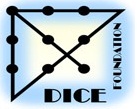 Big Data Solution
Purpose: Derive value from Big Data by reducing or repackaging large structured or unstructured datasets into formats that can be analyzed and visualized and can be understood by humans to foster innovation, and create value.

Components of Big Data Solution or Platform or Ecosystem:

Processing Technologies  (Databases, Cloud Computing, Business Intelligence)

Data Analysis Techniques – OLAP on Data warehouses

Visualization or Presentation Tools (Graphical Dashboards)

Hadoop:

Big Data Framework = Open source software + Commodity hardware

Highly scalable data storage and processing platform for Big Data
Hadoop Cluster:
Collection of racks; Each rack have 30 to 40 data computing nodes. Nodes operate in parallel and distributed
Google’s MapReduce: Batch-data processing engine 
Apache Spark: Supports real-time and streaming data processing and analytics in addition to batch processing

Deployment  Models for Big Data Solution:

On-premise private cloud solution 

Leverage public cloud offering like AWS 

Hybrid approach
6
6
[Speaker Notes: After discussing what big data is and the challenges it presents to derive business value and innovation opportunities from it, we will explore the BIG DATA Solution, it’s components and how to develop it. BIG DATA would serve no purpose unless value is derived from it. 

The purpose of a BIG GATA solution is to reduce and repackage these large datasets to generate meaningful patterns and insights that can be understood by data scientists, business analysts, and knowledge workers who can use it to materialize innovation and business opportunities. Having people with the right skills sets, is part of the Big Data Solution. A data scientist is a person who is qualified to derive insights from data by using skills and experience from computer science, business, or science, statistics, data modeling and communication skills. Data science is the process of distilling insights from data to informed decisions.

BIG Data solution can be considered as a platform or ecosystem. According to McKinsey, it comprises of BIG Data processing technologies, Data Analysis Techniques and Visualization tools. Data visualization is helpful to people who need to analyze the data, like analysts or data scientists, and it is especially useful to non-technical people who need to make decisions from data, but don't work with it on a daily basis.

HADOOP is the BIG DATA Solution. It is a framework in which open source software  is deployed on commodity hardware which makes it a cost effective storage solution. It is a highly scalable storage platform designed to process very large data sets across Hadoop Cluster - hundreds to thousands of computing nodes that operate in parallel and distributed processing. A Hadoop distributed file system, or HDFS, stores data for many different locations, creating a centralized place to store and process the data.

MapReduce is the foundation of Hadoop –Google software construct which processes the large volumes of data by first mapping and the reducing. Another new processing engine Apache spark 10X faster than MapReduce  runs on top of Hadoop. It processes and provides analytic function for both batch and real-time and streaming data catering for the high velocity data coming from many sources from nay directions.

Data processed by Hadoop is funneled into Data Warehouses which provide deep insights with Online Analytical Processing.

Big Data Solution can be deployed in-house as private cloud but that would come with heavy cost related to infrastructure, big data solution, skills set and on-going operation costs.

Second approach is to leverage the public cloud offerings. Advances in cloud computing have contributed to the increasing potential of Big Data. Public cloud computing allows users to access highly scalable computing and storage resources through the internet or dedicated network connection from your datacenters. By using cloud computing, companies can use server capacity as needed and expand it rapidly to the large scale required to process big data sets and run complicated mathematical models. Cloud computing lowers the price to analyze big data as the resources are shared across many users, who pay only for the capacity they actually utilize. You also don’t have to worry about keeping your infrastructure up. You get more power, more data, more storage, distributed deployment, more resiliency with minimal downtimes, faster query and infinite possibilities.

Third is the hybrid approach.]
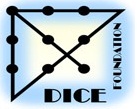 Big Data Use Case Scenarios
Transportation
Road Traffic Safety Enhancement
Public Transit Expansion 
Long-lasting Transportation Infrastructure, Roads, Highways, Bridges
Airport and Air Travel Security Enhancement

Automotive Manufacturing
Self-driving/Autonomous vehicles

Financial Services
Consumer banking customer 360 Degree Assessment Ranging from Spending Habits, Shopping Trends 

Academia
Student performance monitoring, 
Course redesign feedback for faculty

Cybersecurity and Law Enforcement 
Improve cybersecurity, reduce cyber fraud/terrorism

IT
Proactive IT Service Management
Email digest
Smart Datacenters with Smart Grids

Utilities
Smart Electric, Water and Gas Meters for Smart Usage

Healthcare
Early detection and diagnosis of diseases
Clinical research
Faster and economical drug development
Consumer Market
Product reviews and recommendation based on browser searches
Provide newsfeeds  on smart phones based on reader interest
Efficient media advertising campaigns
Improve internet search for topics of interest
Improve real-state listing & recommendations for home buyers
7
7
[Speaker Notes: Let’s look at some use case for Big Data. This is just a small list. There is explosion of data in every industry in every domain of the industry. Transportation, Automotive, Financial services, IT, consumer market are just some areas. BIG DATA  just needs to be harnessed and intelligently analyzed to create business values and nurture innovation to impress the senior management and leadership in public and private sectors to move from concept to commercialization.

Descriptive Analytics, which use data aggregation and data mining to provide insight into the past and answer: “What has happened?” Insight into the past

Predictive Analytics, which use statistical models and forecasts techniques to understand the future and answer: “What could happen?” Understanding the future

Prescriptive Analytics, which use optimization and simulation algorithms to advice on possible outcomes and answer: “What should we do?” Advise on possible outcomes

Transportation and Safety
By using data from different systems such as cameras at different points in a city, weather information, and GPS data from Uber, taxis, trucks and cars, we can predict traffic at a faster and more accurate pace to deploy real-time, smarter traffic systems that improve traffic flow. There are many positive benefits from this, including reduced fuel emissions, public transportation planning, and longer-lasting transportation infrastructure. With the advent of self-driving cars ,machine learning algorithms can be trained using historical and real-time data from human-driven cars on the road, this would teach the driverless car how real drivers behaved in different traffic situations in varying weather conditions and circumstances.

Store and analyze data, such as actively monitoring student performance early in each semester to rapidly identify and counsel those at risk of failing. Use machine learning analytical techniques in predicting students who are struggling, enabling faster intervention. 

Financial
The 360 degree information can provide the financial firm spending habits, shopping behavior and preferences, grocery stores are able to plan, prepare, and provide better services to customers., Financial services can partner with stores.  Leads to partner stores sending discounts for the stores as well as provide opportunities to apply for credit card or advertise the financial firm.

Academic:
Using machine learning analytic techniques and predictive analytics, students performance can be predicted enabling faster intervention and student counseling those are at risk of failing. Using Prescriptive Analytics, administrative staff and faculty can analyze the emerging trends in the industry and advise on course redesign needs to faculty members.

IT
By processing and analyzing new data types, such as social media, emails, and analyzing hours and hours of video footage. With Descriptive,  Predictive and Prescriptive techniques analyzing data in motion, and at rest, can help find new associations, or uncover patterns and facts to significantly improve intelligence, cybersecurity, and law enforcement. One can predict and prevent cyber attacks with a high degree of accuracy. The system uses AI to compile a report, which is then presented to human analysts. The human analysts indicate which events were attacks and which weren’t, and then feeds that information back to the AI system, improving it incrementally each time. 

AI systems will control smart grids around the world, distributing energy when it’s needed and rationing it when it isn’t. Google is already using a smaller version of this, employing AI to save on energy costs at its data centers to save millions of dollars.


Healthcare:
The computing power of big data analytics enables us to decode entire DNA strings in minutes and will allow us to find new cures and better understand and predict disease patterns. Systems are being designed that will allow doctors to input systems, provide potential diagnoses, and then recommend a course of treatment based on the latest clinical and therpeutic research.

Machine learning is an artificial intelligence branch that has been well applied and recognized as an effective tool to handle a wide range of real situations. 
Utilities:
smart water meters to detect illegal water usage in real time and to help some homeowners cut their water consumption. Help utility company to upgrade or optimize their infrastructures proactively as the population grows.

In the consumer market, companies make their search engines available to customers. which helps shoppers search for products they wish to buy. It takes into account how a user is behaving on the website in order to surface the best results for them. These search engines will bring up items that are based on a user's interests and, because many consumers visit  such retailers website, large amounts of data are collected, making the analysis on that big data very important.]
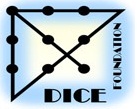 2017 Census in Pakistan
Big initiative underway by Pakistan Bureau of Statistics (PBS)

Big census data being collected for population and housing 

Big opportunity for improving the veracity of existing census data and structuring all collected census data 

Strong business case for PBS to enhance/upgrade 

Existing data processing center facilities, infrastructure, database and data warehousing platforms

Introduce modern analytical tools and techniques 

Improving staff skills sets and analytical capabilities

Eyes on the prize
Hopefully, after the completion of this long awaited effort, with leadership commitment  and collaboration of citizens, in the upcoming years, we shall see

further improved, and optimized, more secure, more digitized, more educated, more professional, more innovative, healthier, smarter, more judicial, more connected, citizens stronger in beliefs and commitment, and prospering villages, cities, provinces and our country!!
8
8
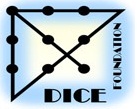 Resources
Good resource for webinar, whitepapers, research, eBooks
http://data-informed.com/ 

Good resource for AWS Cloud offerings for Big Data
https://aws.amazon.com/big-data/

Big Data, Analytics, Data Science Online Courses Free
https://bigdatauniversity.com/ 

Michigan Institute for Data Science (MIDAS),University of Michigan, Seminar Series
http://midas.umich.edu/seminar-series/
9
9